Звуки в словах
Ивахина Галина Александровна , 
учитель начальных классов 
МОАУ СОШ №2
 г.Щелкова МО
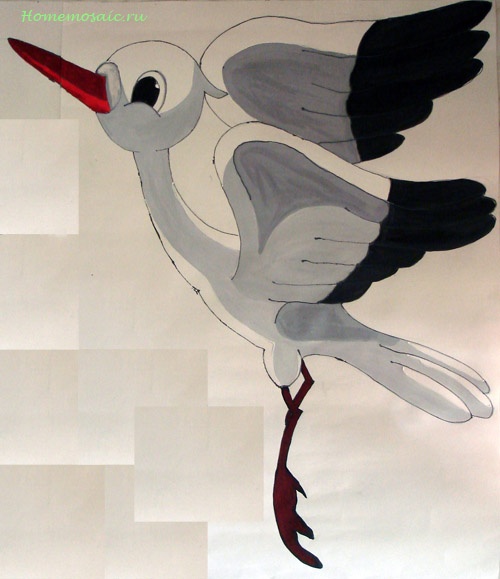 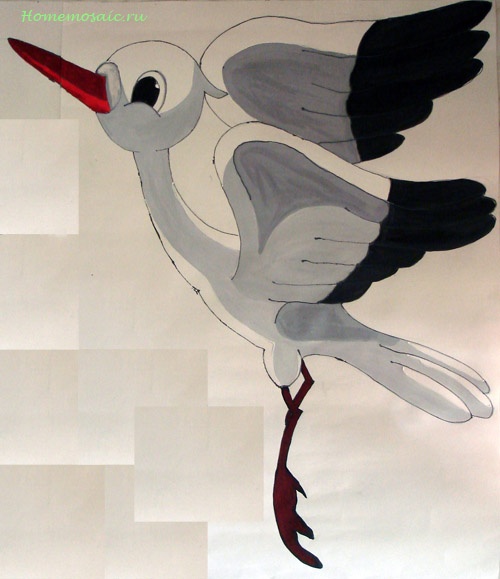 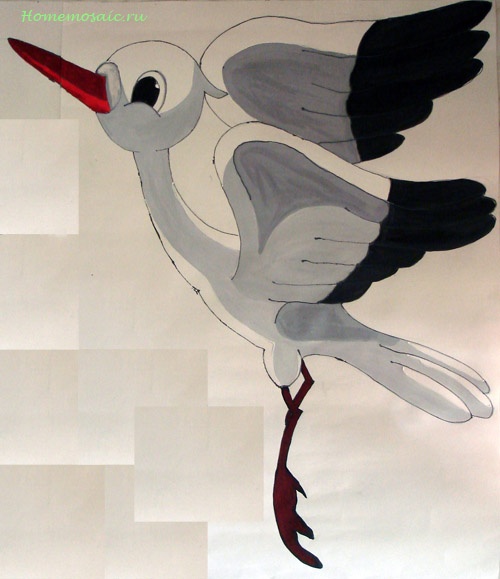 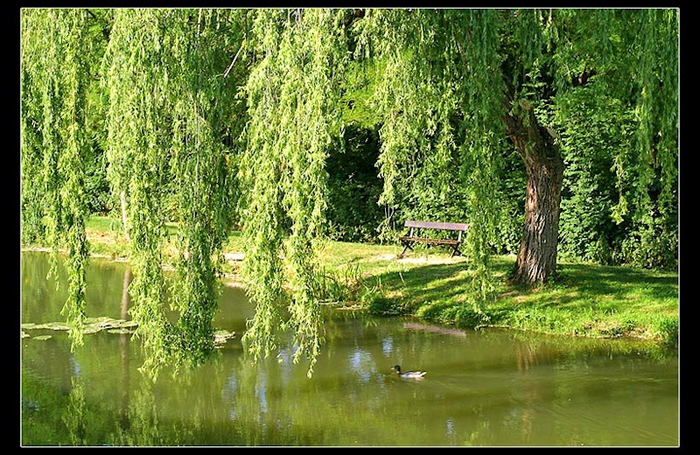 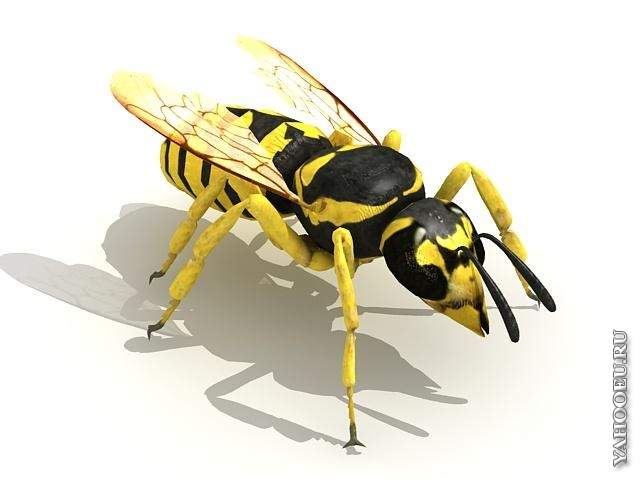 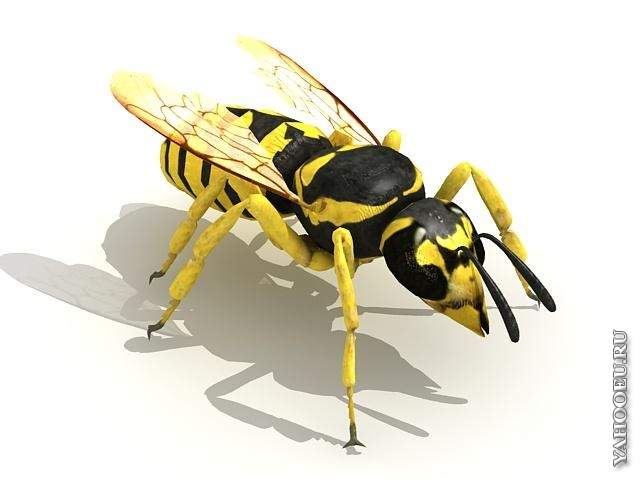 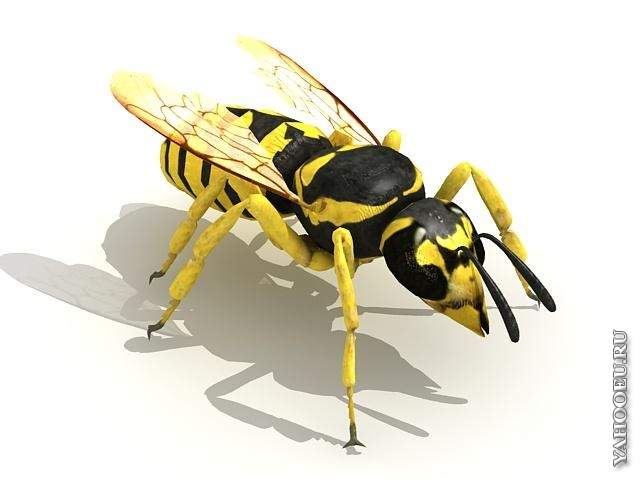 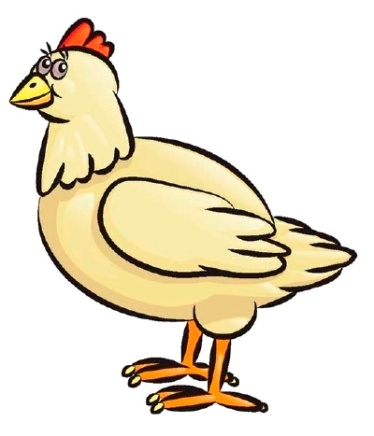 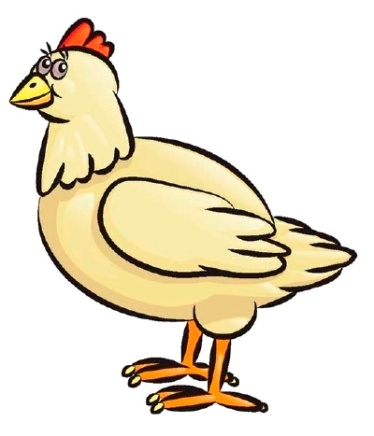 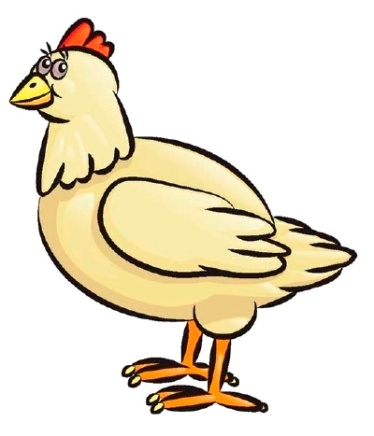 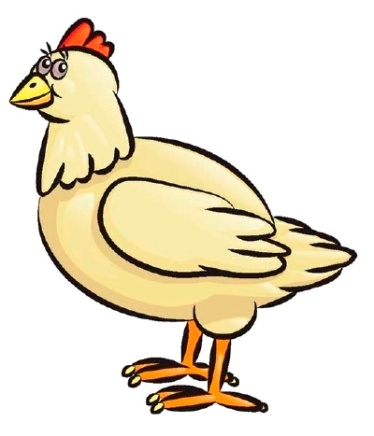 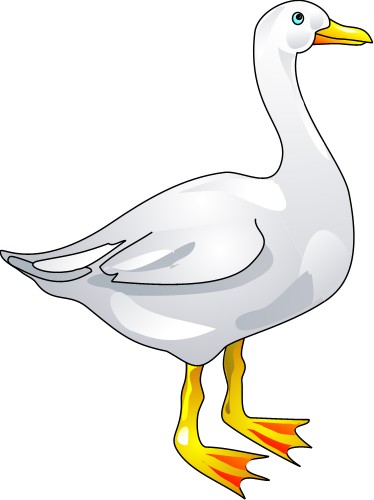 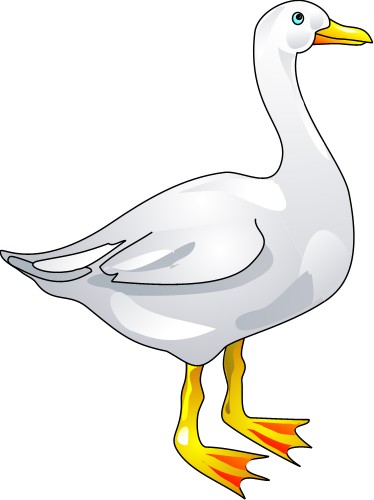 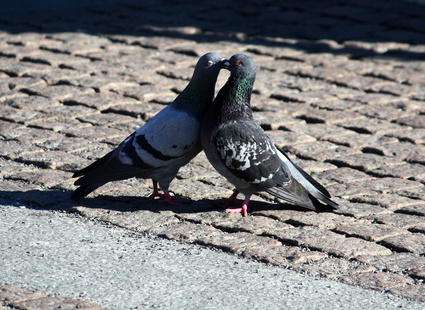 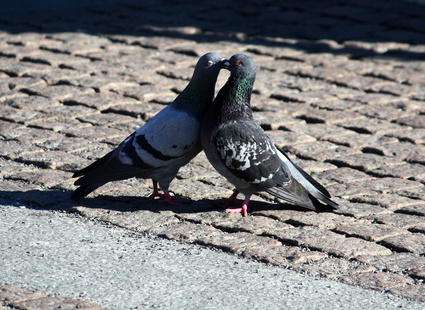